Bn
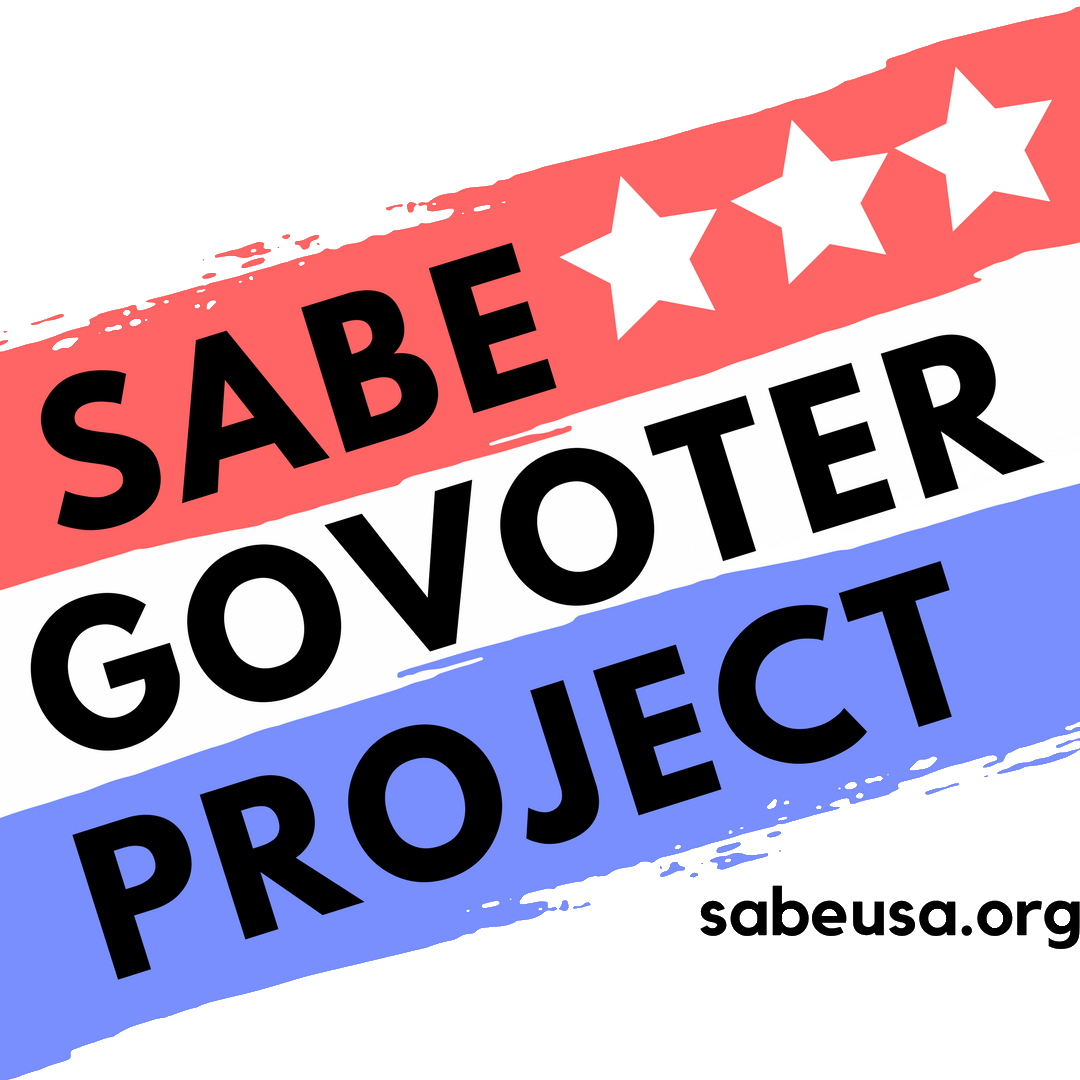 Topic 1 Introduction
Blurry Screen     Slide 1
[Speaker Notes: If using slide 1 as the first activity talk about how voting can be blurry, too.]
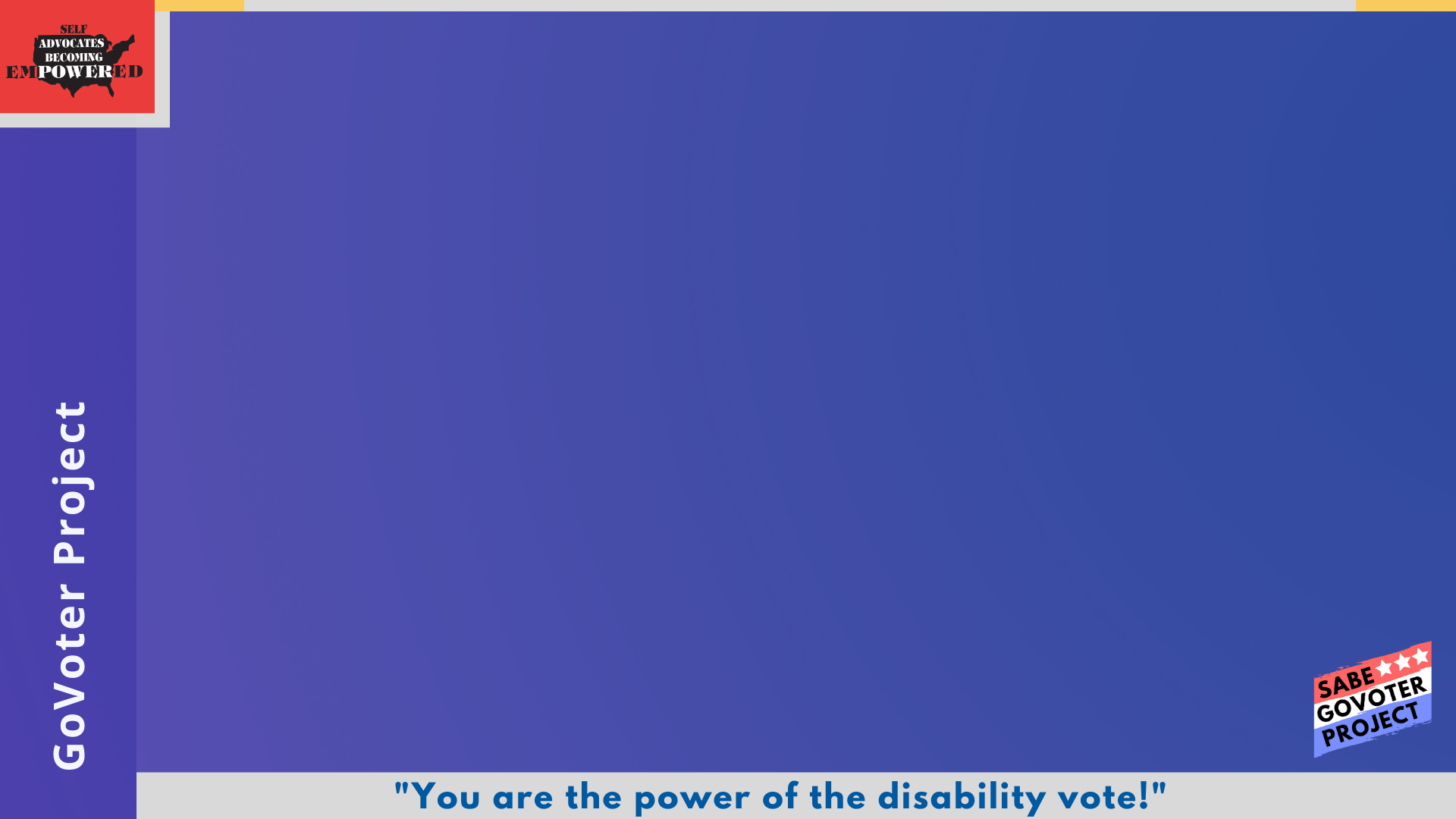 Date of your presentation

Presented by: 
(your name and picture here)
[Speaker Notes: Date of your presentation
Presented by: (your name and picture here)]
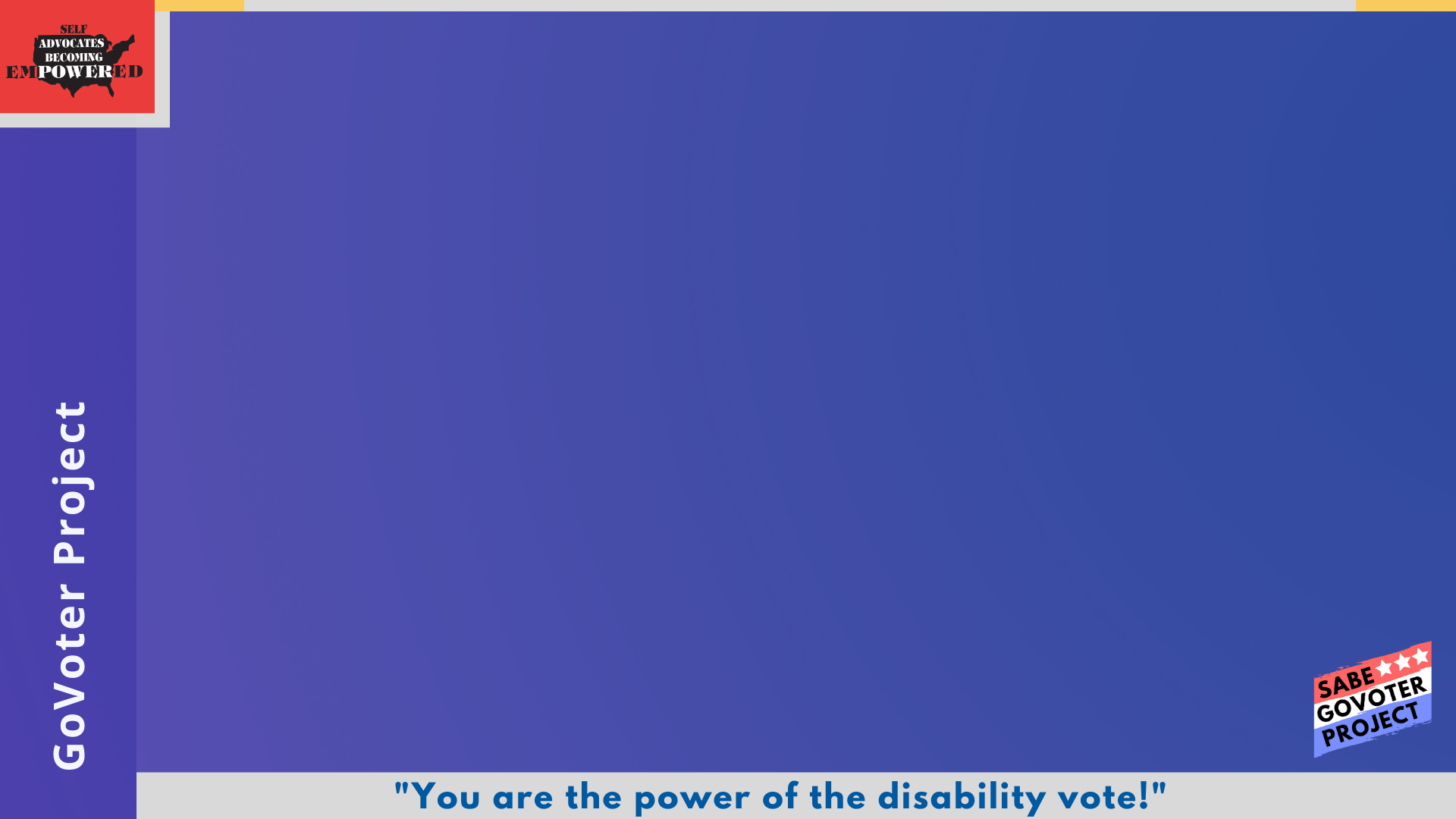 Purpose of the Training
Register to vote
How you can vote in your state
How to choose candidates
How to get around Voting problems
Get Involved: Build a Voting Community
[Speaker Notes: You may know little or a lot about voting]
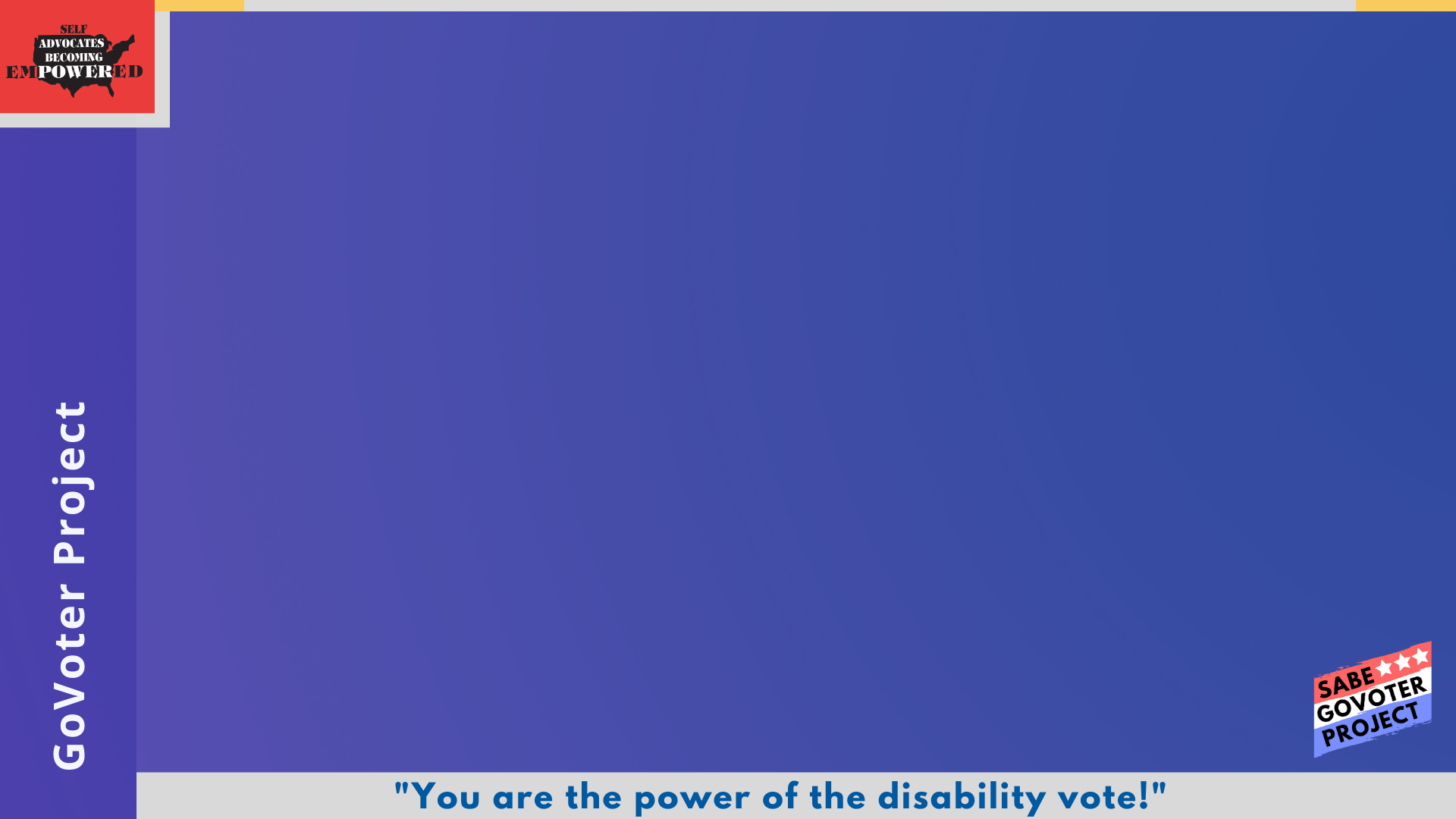 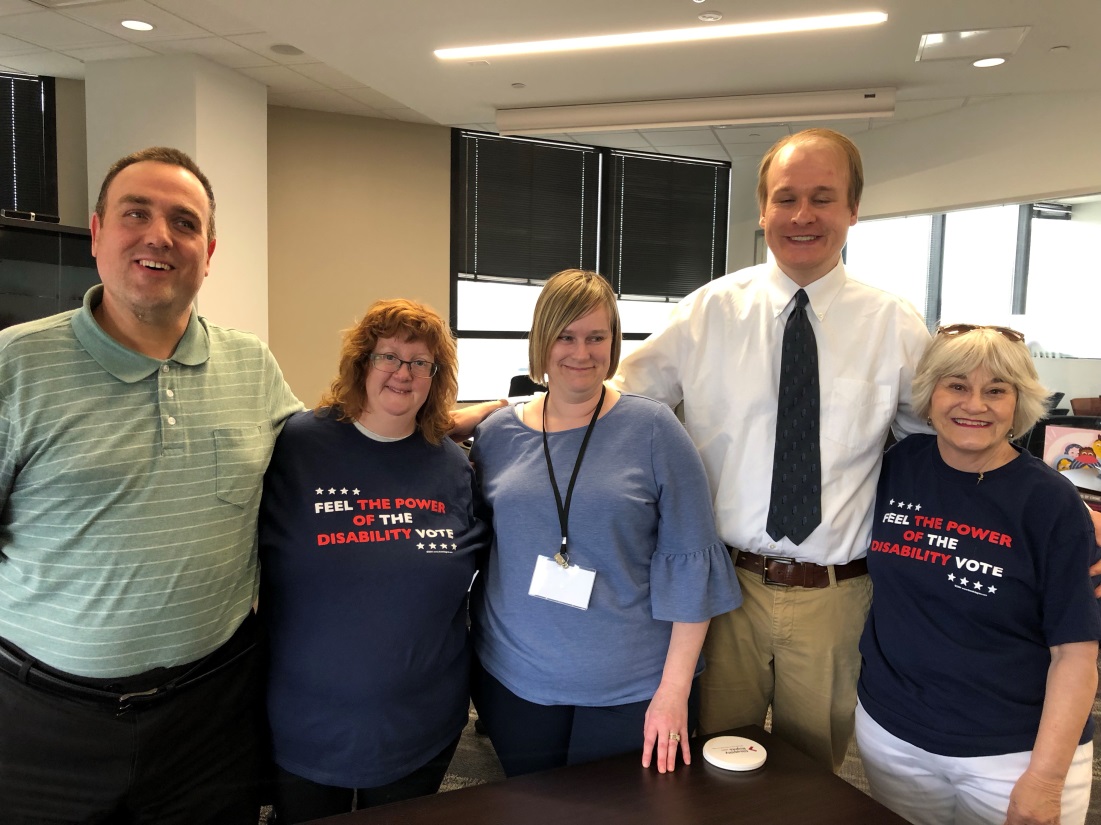 Topic 1Introduction
5
[Speaker Notes: We are going to do an activity that will help us get to know each other better.]
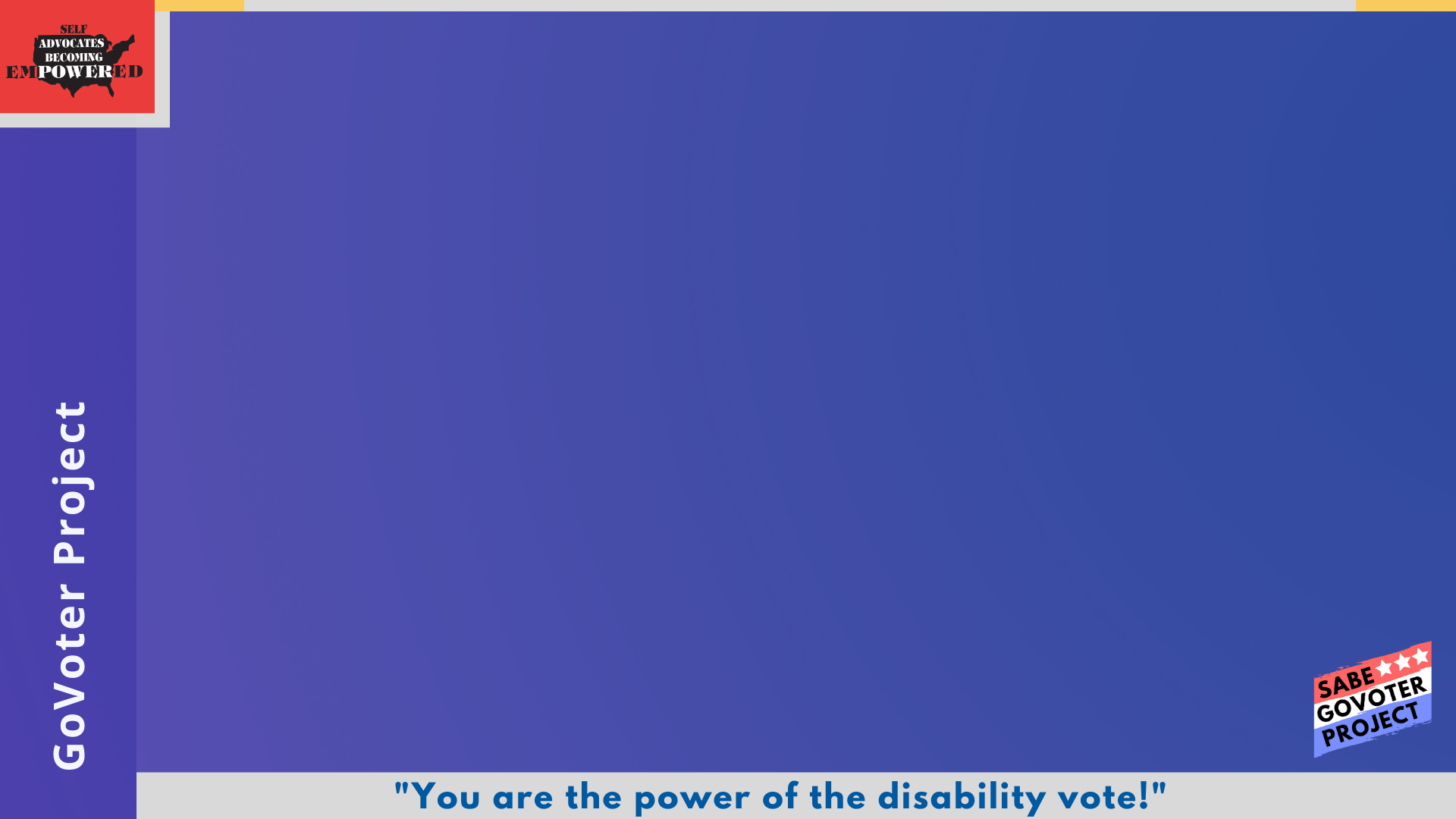 Get to Know Each Other Activity
Instructions: Use these questions to interview someone you do not know.

Ask your partner:
What is your name?
Where are you from? 
If you were not at this class, what would you be doing?
My biggest voting question is…?
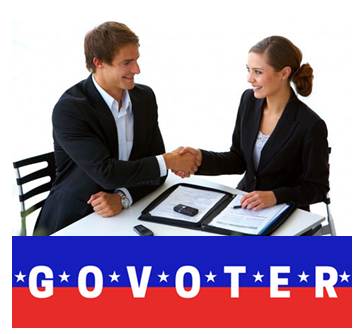 [Speaker Notes: Write out biggest voting question on big paper and at the end of training see if all questions are answered.]
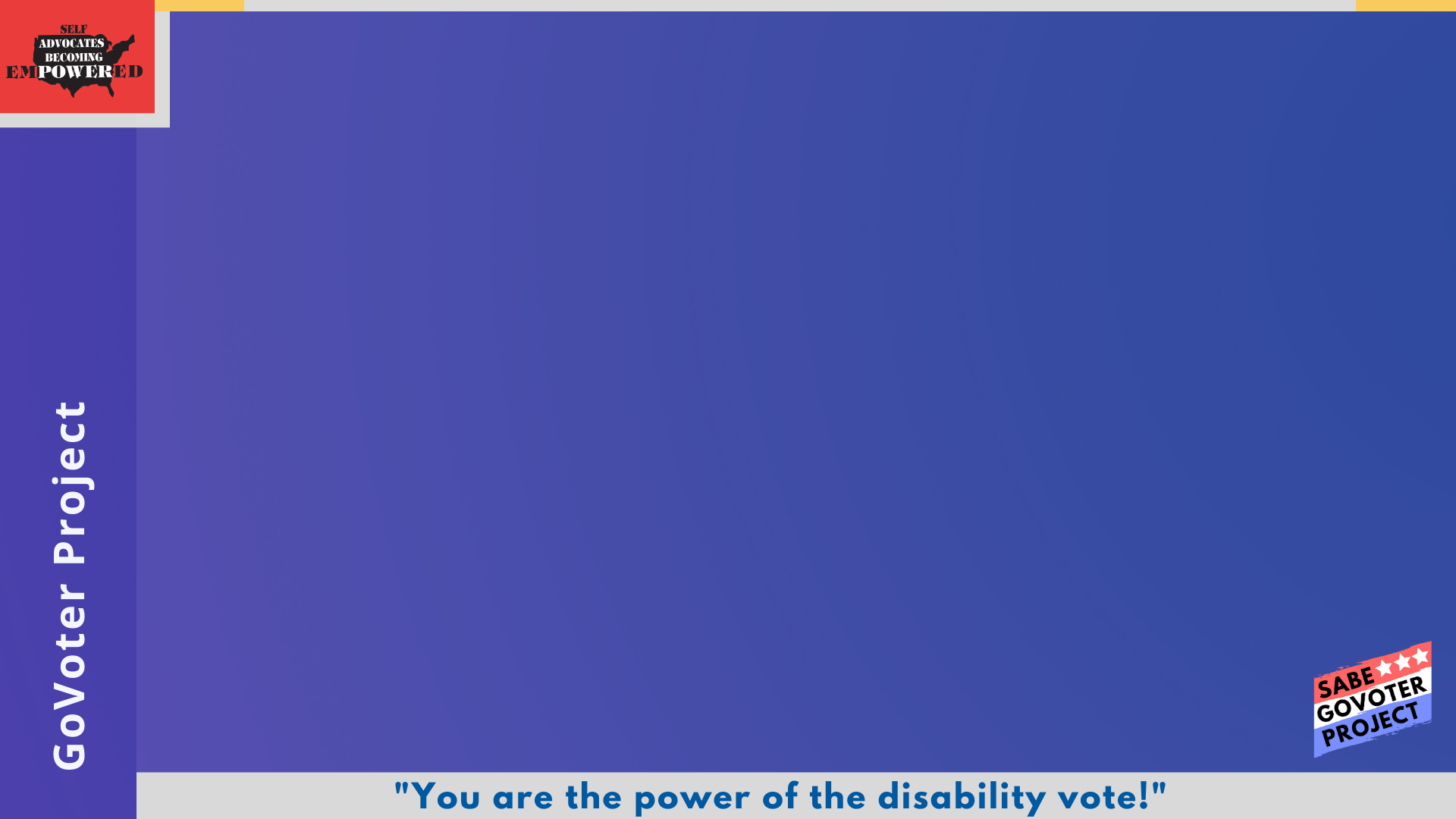 Survey time
Do you think poll workers should give you candy with your “I voted” sticker? Y   N